ACC PSS, ACC ODHDS & CB ODHDS
System Acceptance Review 5 (2025-02-04)
PRESENTED BY Morteza Mansouri
2025-01-31
1
ACC PSS
ACC PSS: Scope and status
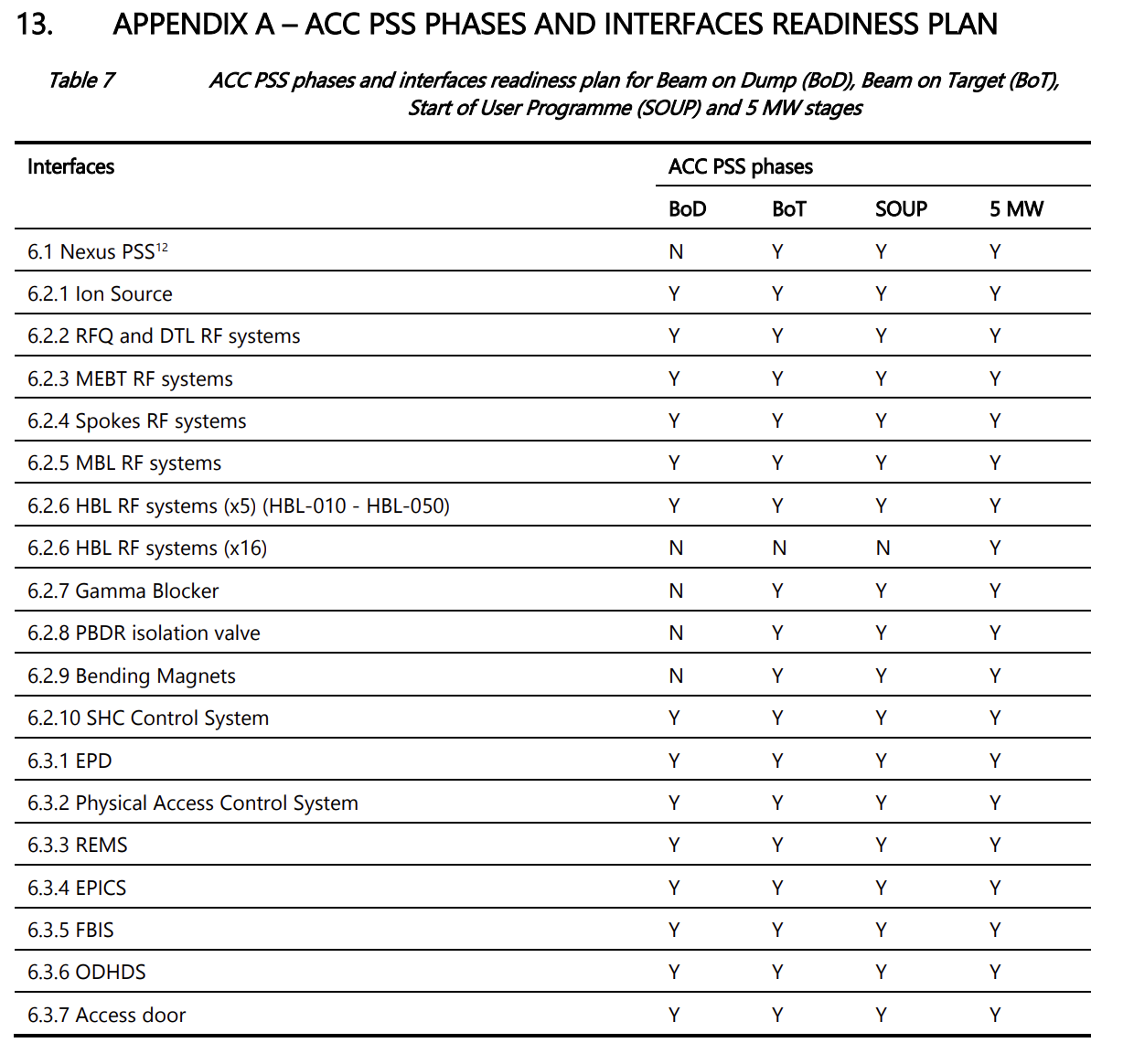 The modulator for HBL-040 has been replaced. The ACC PSS interface with the modulator is re-installed, awaiting retest during weeks 6 & 7.
The ACC PSS integrated test with REMS is planned for maintenance days in weeks 8 & 9.





X



X




ACC PSS: current status
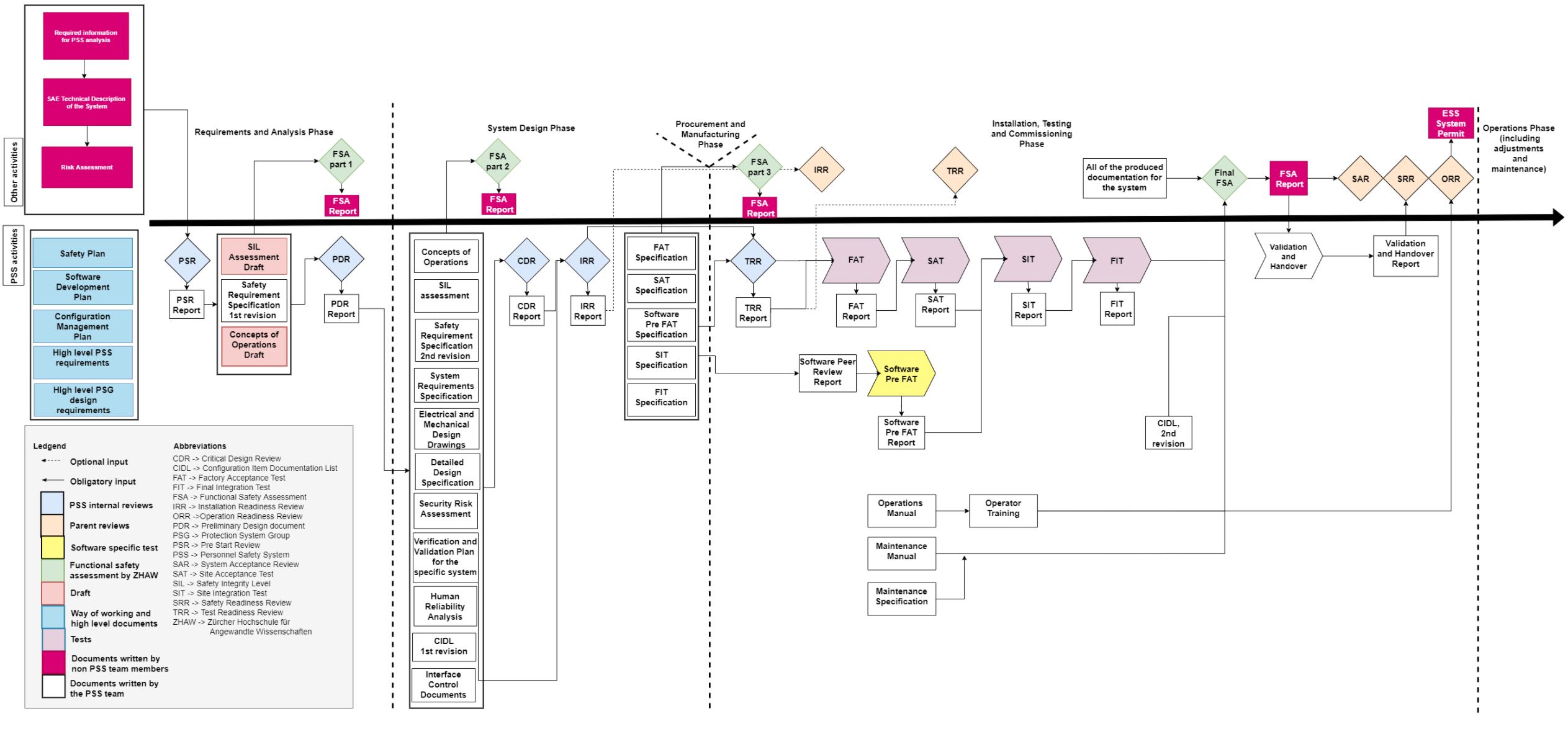 Post implementation review in the Risk index for Accelerator (ESS-3878402) should be completed by ACC
See back-up slide











Another rev. is required following the REMS test

Work in progress to prepare by SAR5 in EAM
5
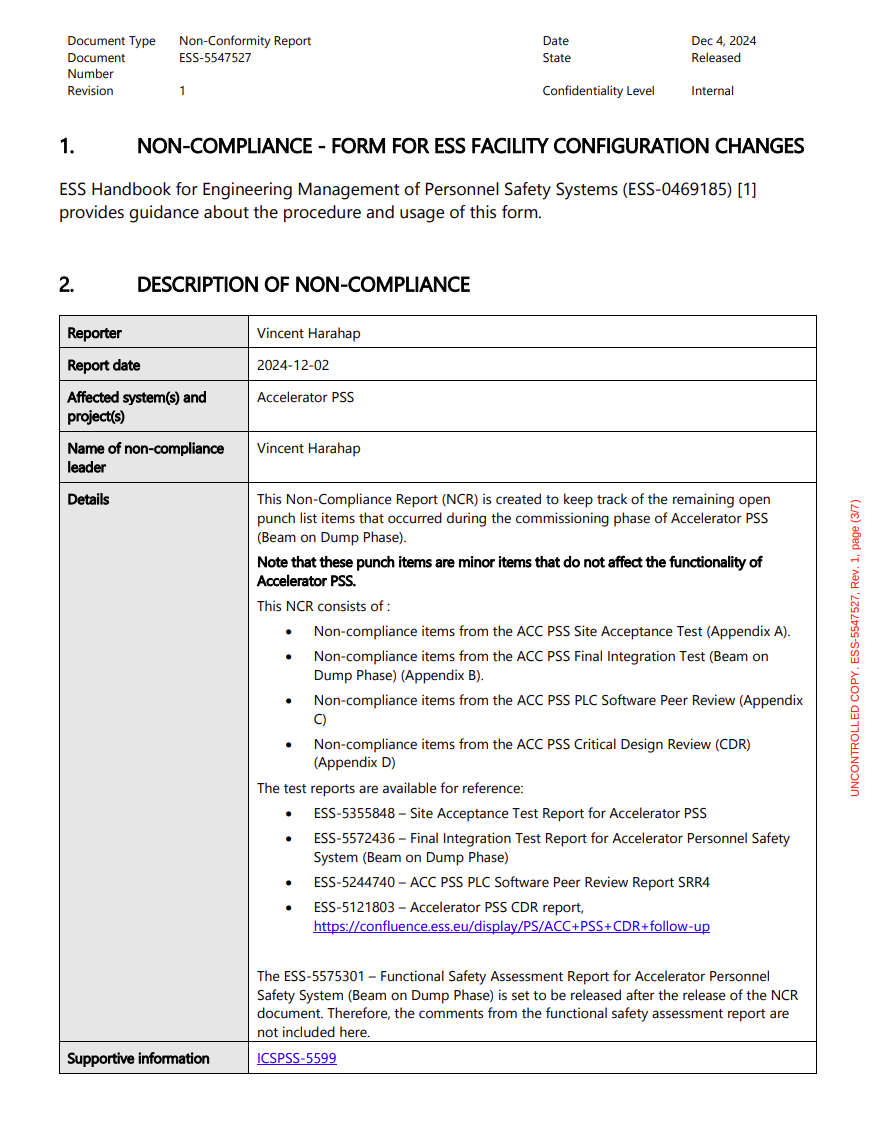 ACC PSS: non-compliances (ESS-5547527)
ACC PSS: non-compliances
ACC PSS: non-compliances
ACC PSS: CCRs & further improvements
ACC PSS: CIDL
See OS-0000011
2
ACC ODHDS & CB ODHDS
GDS: CB ODHDS & ACC ODHDS
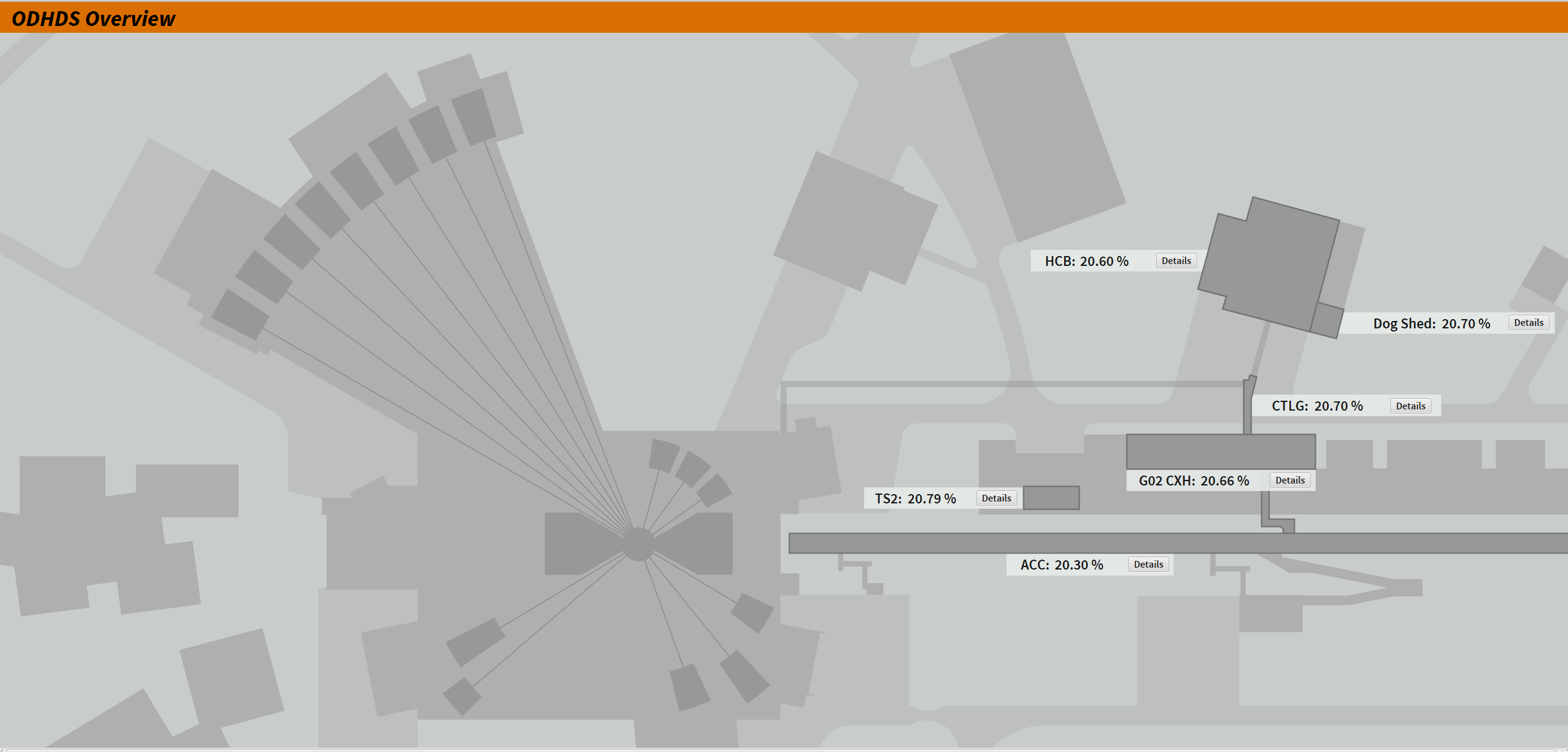 ACC ODHDS & CB ODHDS status
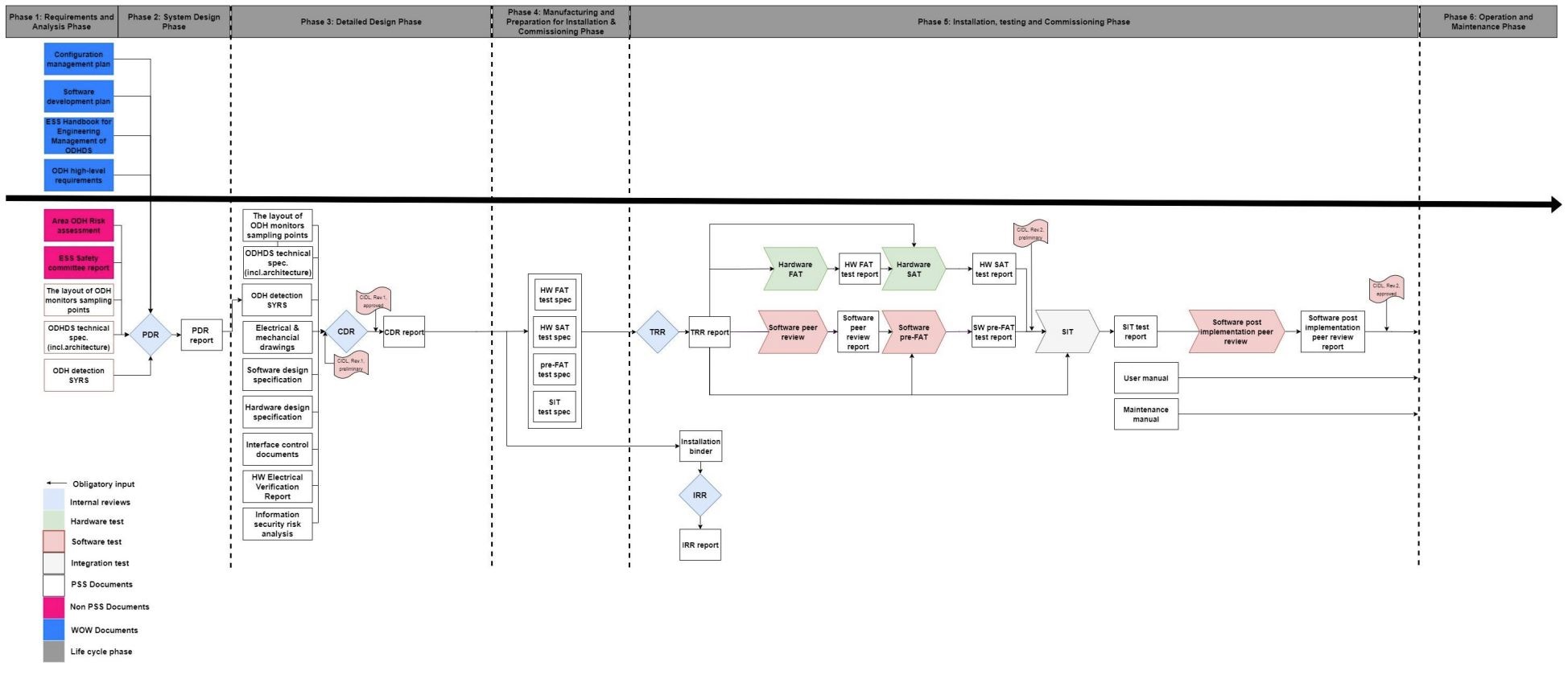 







Work in progress to prepare maintenance specs in EAM by SAR5
Action items are addressed. See ACC ODHDS CDR Follow-up
13
ACC ODHDS & CB ODHDS: CIDLs
For CB ODHDS see OS-0000091
For ACC ODHDS see OS-0000092
Thank you!Questions?
Back-up slides
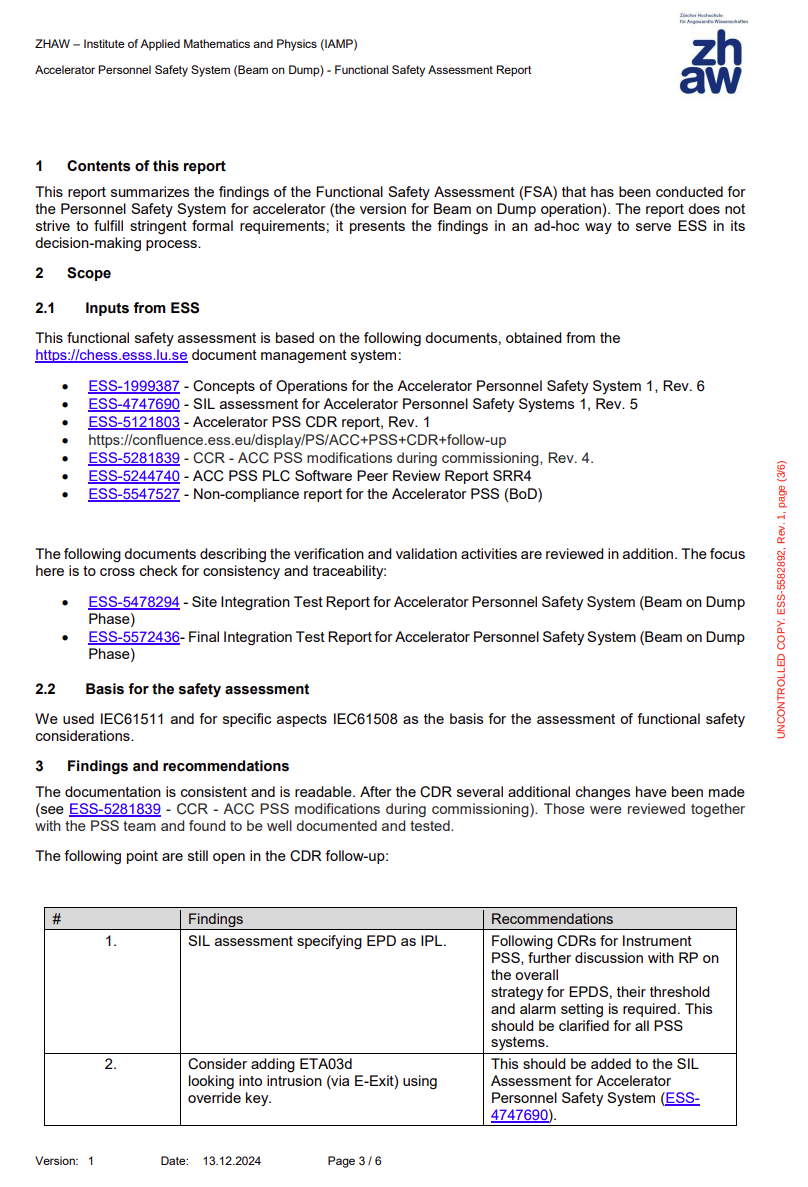 ACC PSS: FSA findings
ACC PSS: FSA findings
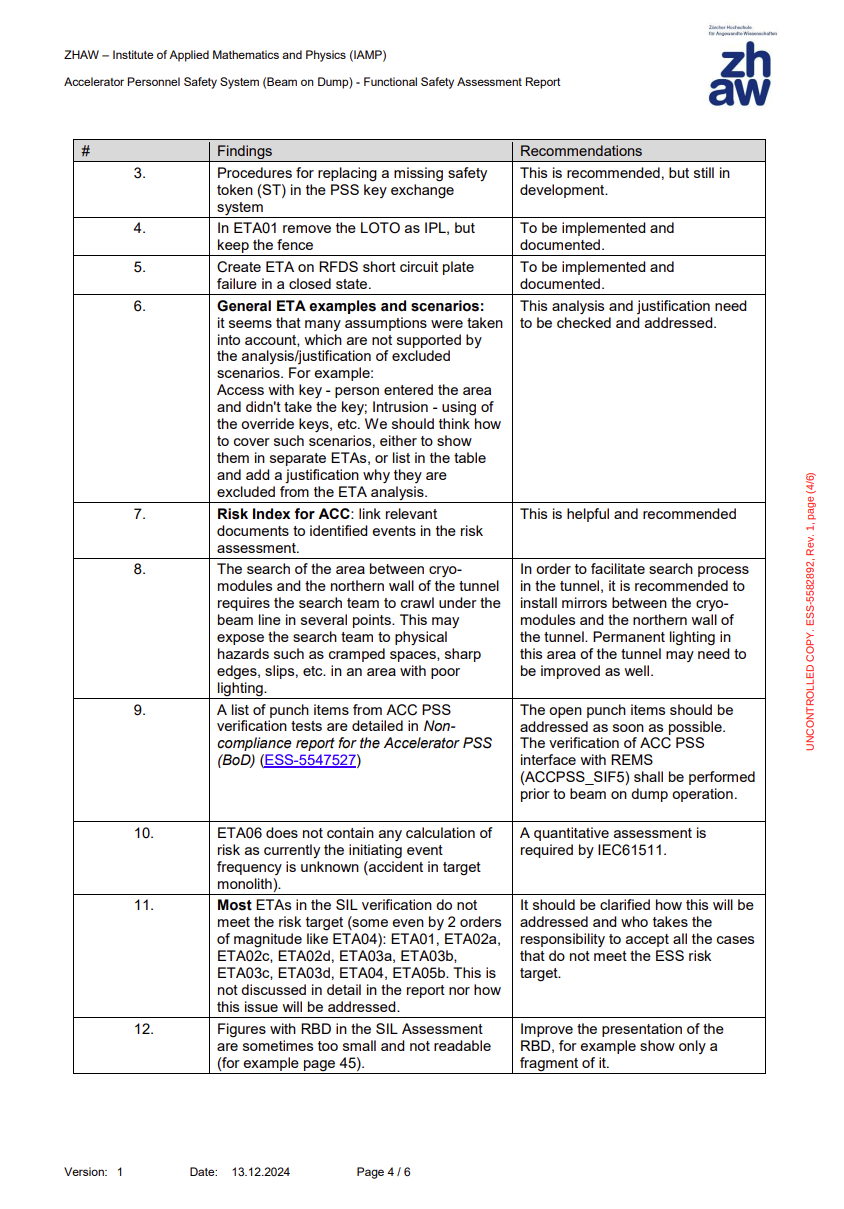 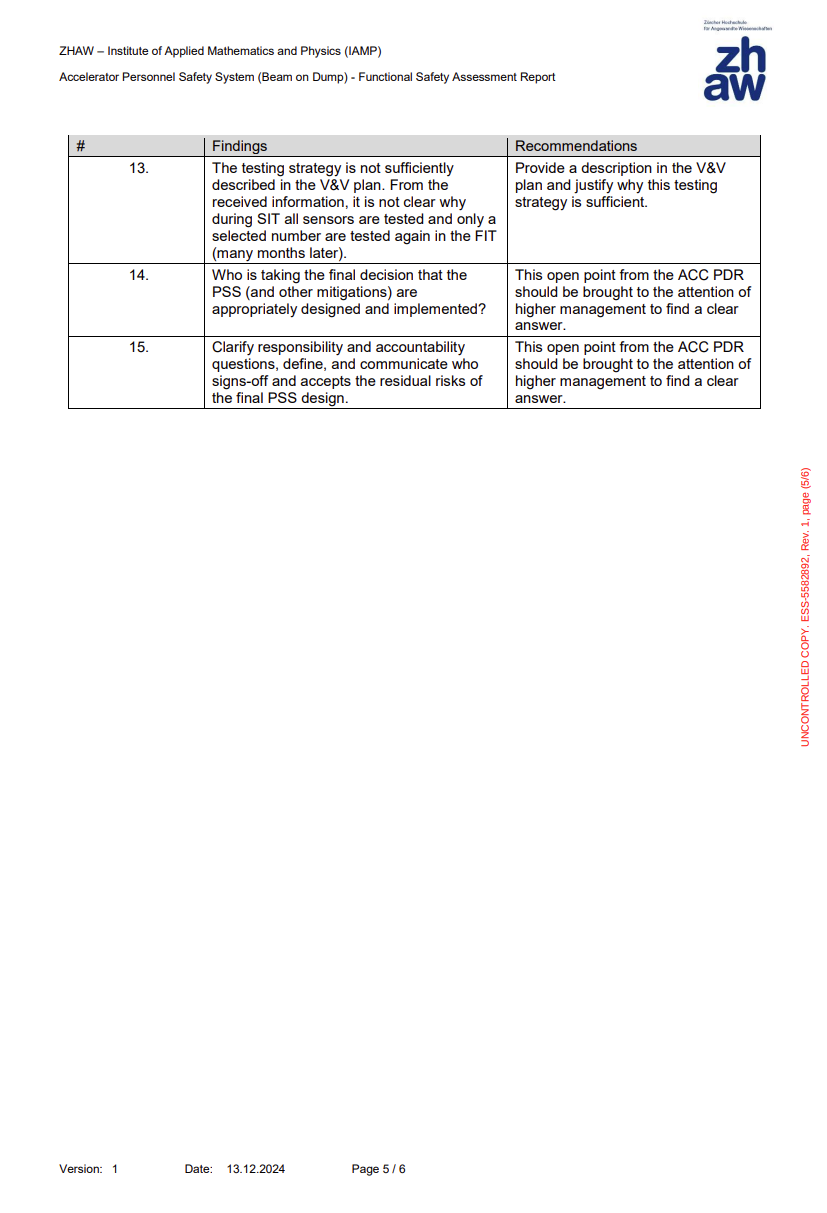 ACC PSS: FSA findings